SGG Module 1 – Overview of the revised rubrics
This slide presentation contains instructions for facilitators in the notes section* of the file.


*To access the notes, download and save this file to your computer.
1
[Speaker Notes: This overview is intended for both teachers and administrators as a general introduction to the changes in both the .1 and .2 rubrics for evaluating the Student Growth Goal component in teacher evaluation. Each slide contains notes for facilitation in the notes section and links to any resources needed for facilitating the module.

It is recommended that facilitators follow the recommended activities and keep the content of the module as close to the original as possible.  Slides that are customizable have been noted in the facilitator notes and facilitators are welcome to add additional slides as needed. Facilitators are welcome to adjust the how the content is delivered but are asked not to change the content itself.

Times provided are an estimate and can be adjusted at the facilitator’s discretion.

When italics are used, this indicates a script or language the facilitator might use for the content of that slide.

Slides 1, 3-7: 5 minutes]
Facilitator Outline
2
[Speaker Notes: Facilitator Notes:
We have outlined the activities in this modules with time stamps so that you can review the sections within time frames that work for your staff.  
The activities are labeled with required, required with choice and optional.  This module can be broken up over several sessions.  For example, if your staff meeting is 30 minutes you could do the Introduction & Why this Why now?.  In another 30 minutes, Critical Attributes.  Another 30 minutes, Rubric Review.  Etc…

Another option is to have some work done asynchronous prior to meeting times in order to reduce time for the modules.  For example, reading the vignettes and/or video viewing could be done ahead of time.]
Land Acknowledgement*
[Facilitator – please revise/delete this slide as needed after reading the notes on using a land acknowledgement in the notes section of this slide]
3
[Speaker Notes: IMPORTANT FACILITATION NOTE:

Providing a land acknowledgement is an opportunity to educate as well as to demonstrate honor and respect. It is offered with the goal of making the learning community a safe an inclusive space for all. The development of a land acknowledgement should be done in consultation and collaboration with local tribal communities. 

Please consult with your sponsoring organization or district about the established practice before including an acknowledgement in your delivery of this or any module.

For your reference, here are some Land Acknowledgement resources:

Text: 855-917-5263 with your zipcode OR
Native-Land.ca | Our home on native land

OSPI’s Office of Native Education: https://www.k12.wa.us/student-success/access-opportunity-education/native-education


Example - I am coming to you from the sacred lands of the Spokane Confederated Tribes.   Acknowledgment is but a first step. 
It does not stand in for relationship and action but can begin to point toward deeper possibilities for decolonizing relationships with people and place.]
Vision
All students prepared for post-secondary pathways, careers, and civic engagement.
Transform K–12 education to a system that is centered on closing opportunity gaps and is characterized by high expectations for all students and educators. We achieve this by developing equity-based policies and supports that empower educators, families, and communities.
Mission
Ensuring Equity
Collaboration and Service
Achieving Excellence through Continuous Improvement
Focus on the Whole Child
Values
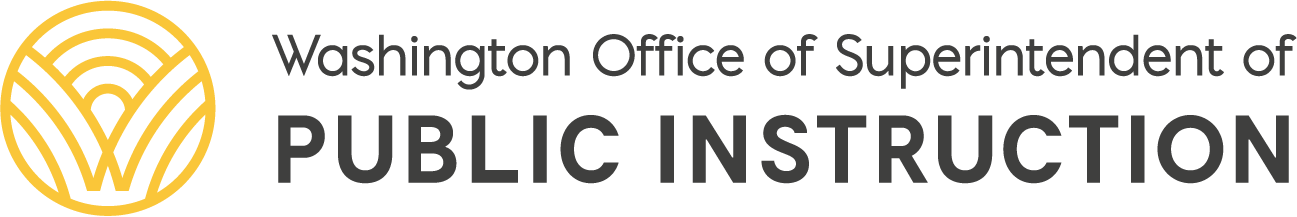 4
[Speaker Notes: Possible talking point:
I would like to share OSPI’s vision, mission, value statement and equity statement since it is this mission that compels us to consider how we engage our students in the fall given that the return to learning looks different than it has in any of our lifetimes. We recognize that our students, our colleagues, ourselves are still processing the impact of the last 18 months. In many ways, this is a perfect opportunity to recenter our work on the equity revisit and reflect upon how many of the ways we ‘do school’ might benefit from some revision. 

An alternative to using this slide could be replacing it with the participants’ school or district vision, mission or value statement.

Beginning summer/fall 2022: Consider adding “Given all that we’ve experienced in the past two years, how might we reconsider and re-envision some of the ways we ‘do school’ to even more deeply focus on equity and engagement?”]
Equity Statement
Each student, family, and community possesses strengths and cultural knowledge that benefits their peers, educators, and schools.
Ensuring educational equity:
Goes beyond equality; it requires education leaders to examine the ways current policies and practices result in disparate outcomes for our students of color, students living in poverty, students receiving special education and English Learner services, students who identify as LGBTQ+, and highly mobile student populations.
Requires education leaders to develop an understanding of historical contexts; engage students, families, and community representatives as partners in decision-making; and actively dismantle systemic barriers, replacing them with policies and practices that ensure all students have access to the instruction and support they need to succeed in our schools.
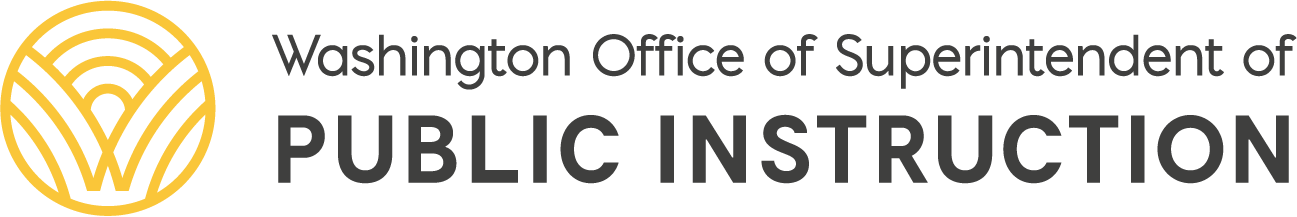 5
[Speaker Notes: Possible talking point: 
I invite you to identify connections between OSPI’s equity statement and the equity work in your district and to drop some of those connections into the chat.

The commitment to the first and second bullets led to the revision of the Student Growth Goals that we are here with you today to share and explore. The goal is that these changes better capture this aspect of TPEP in the daily work of educators, while providing opportunities to revisit and deepen the work in the service of equitable outcomes for all of our students.]
Learning Targets
Understand the intent of the new Student Growth Goal Rubrics and Guidance.
Unpack the rubrics and guidance.
Connect the new rubrics and guidance to the work in your district.
Become aware of how the revisions might live within the natural flow of teaching and learning.
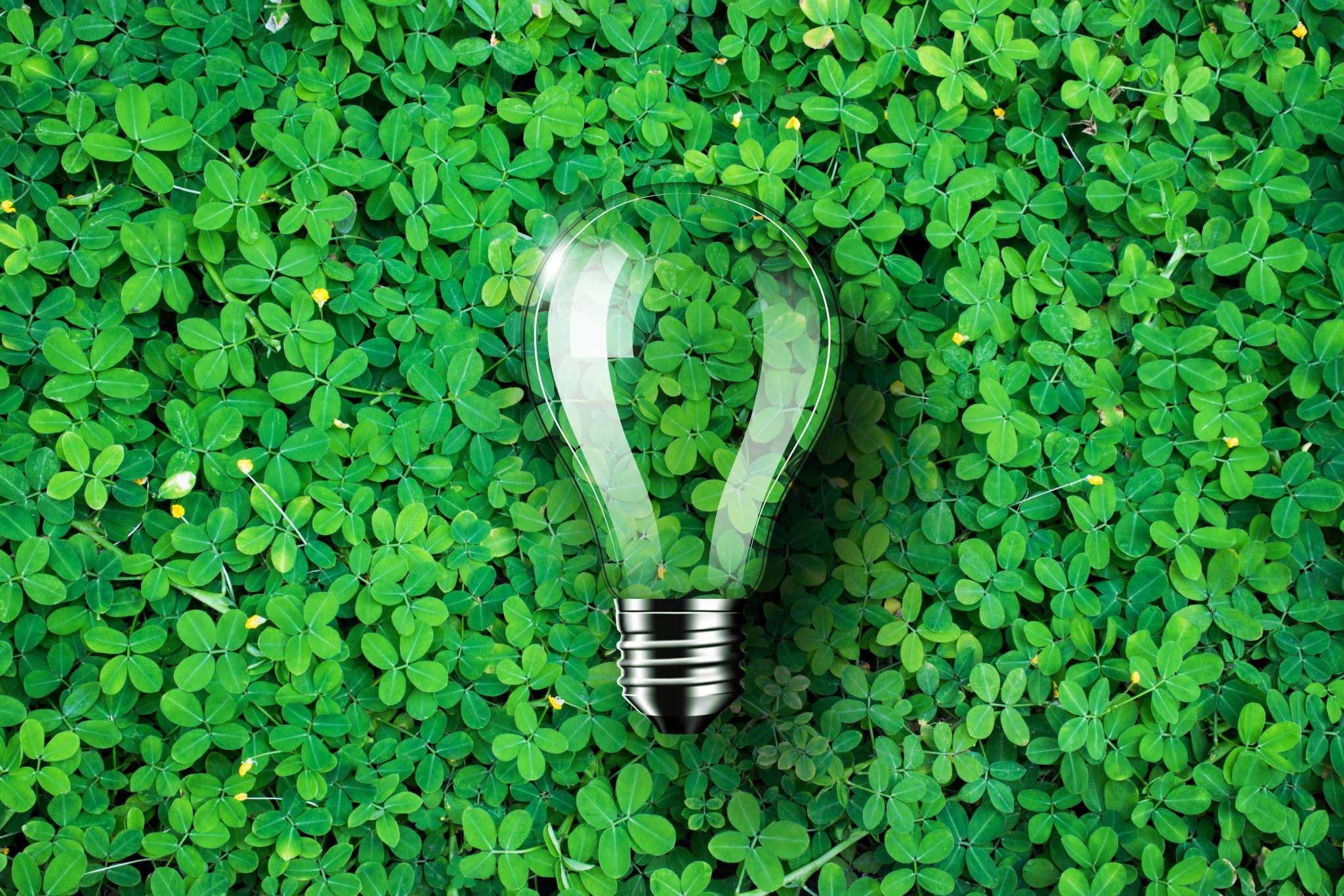 6
[Speaker Notes: Learning Targets-review with participants.

Facilitators are welcome to use strategies of their choosing to further engage participants in the learning targets.]
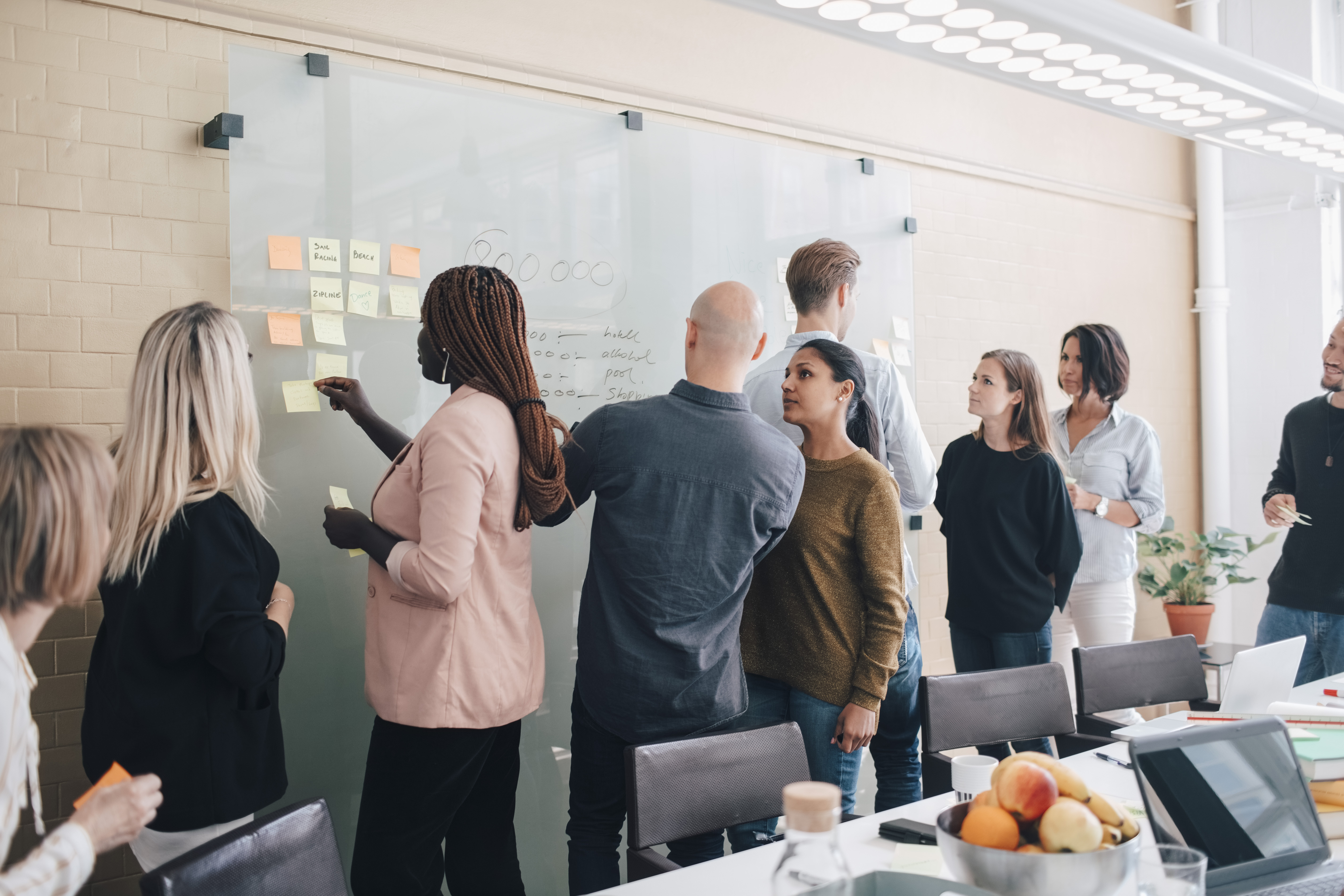 Agreements/Norms
7
[Speaker Notes: Use this slide to articulate any expectations, agreements or norms that align with your community.  

.]
Where we’ve been – where we’re headed
8
[Speaker Notes: Facilitator talking points:

Prior to the 2020-21 school year, we were using the rubrics for student growth goals developed at the inception of TPEP statewide.

During the 20-21 school year we were faced with providing teaching and learning in a radically different set of circumstances which none of us foresaw and for which we were not prepared. In response, we revised the .2s to focus less on the amount of progress made, and more on what the progress told us about what worked, what didn’t, and what needs to happen next.

These changes to the .2s opened up the opportunity to consider changing how we set goals (the .1’s) to better align with the revised .2s. With input and feedback from educators across the state, OSPI developed the Revised Student Growth Goal rubrics which are available for schools and districts to pilot if they choose during the 21-22 school year. Feedback from pilot sites informed support materials for the implementation of the revised SGG rubrics. 

In February of 2022, OSPI with the guidance of the TPEP Steering Committee decided on the 22-23 school year as a Year of Preparation for the revised SGG rubrics so that districts could use and plan for the use of the revised rubrics in ways that made sense for their context and capacity.

In the 23-24 school year, the original rubrics will be retired and replaced with the revised rubrics for both the .1 and .2s.]
Supporting a "teacher mindset" that grows the learning of every student
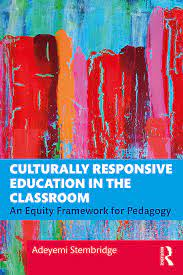 9
[Speaker Notes: Facilitator talking points:
Many of the changes that have been made have been a result of the thinking of  Dr. Adeyemi Stembridge, captured in his book, as well as in the residences that he has been conducting in various school districts around the state. His work draws on the thinking and research of both education researchers and the brilliant teachers with whom he has worked.  The educator mindset he describes in this book has helped us frame how the Student Growth Goal process can support our move toward equitable education for all.]
A Teacher’s Story:
Student Growth Goals
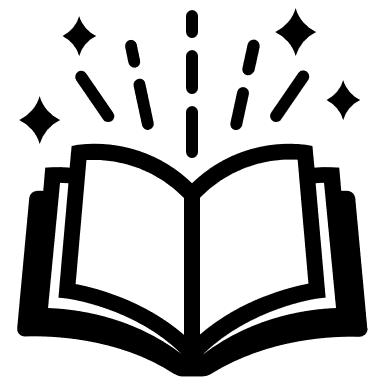 10
[Speaker Notes: Optional activity (9 minutes) Tom's Case Story and then discussion (6 minutes) = 15 minutes total
https://www.k12.wa.us/sites/default/files/public/tpep/studentgrowth/Cheaching-Tom%20White.pdf

Possible talking points:
To understand why we are making this change, we'd like to share one teacher's story of student growth with you because several years ago, Tom hit on the solution to this – Focus on how teachers use the data they collect to adjust their instruction. 

Questions to use with this text: (5 minutes to discuss in small or whole group)
What connections can you make to your own student growth goal story?
What are you thinking more about?]
The process requires reflection and conversation, and favors learning and growth over attainment of a certain level of performance or achievement.
It advocates for racial equity and culturally responsive practice at every level for every stakeholder.
It provides safety for both students and teachers to be vulnerable learners.
Guiding Principles
It invites personalization to foster student ownership of the learning.
It provides an opportunity for teachers and supervisors to return to evaluation as a natural harvest of teaching and learning. It should not be an add-on or check-off, done simply to complete an evaluation.
11
[Speaker Notes: Facilitator talking points:
The Guiding Principles are the balcony level perspective about making changes to the Student Growth Goal process. 

This is more than tweaking of language – this is a mindset shift. Not only may our goals look different, but our approach will be different as well. Guiding the revisions were following guiding principles . 

Reflection question:  Invite participants to identify principles that are currently in place and those might need more development in your district/school.  (Based on size of group and time, determine how to process answers.)]
What is NOT changing
Student growth data that is relevant to the teacher and subject matter must be a factor in the evaluation process and must be based on multiple measures that can include classroom-based, school-based, district-based, and state-based tools. Student growth data elements may include the teacher's performance as a member of a grade-level, subject matter, or other instructional team within a school when the use of this data is relevant and appropriate. Student growth data elements may also include the teacher's performance as a member of the overall instructional team of a school when use of this data is relevant and appropriate. As used in this subsection, "student growth" means the change in student achievement between two points in time.                         RCW 28A.405.100
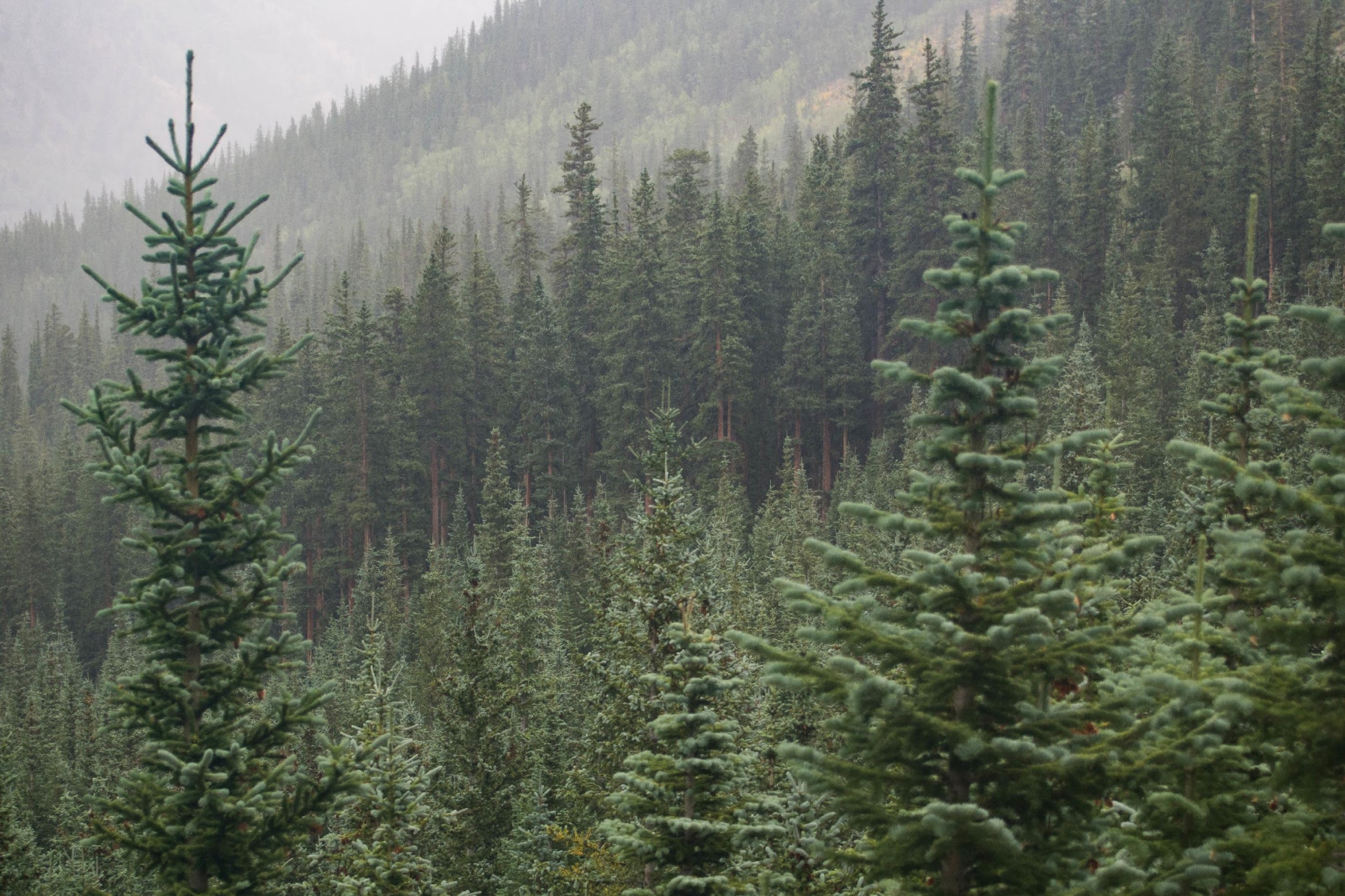 12
[Speaker Notes: Facilitator talking points:
In a bit, you will be reading a guidance document that goes into more detail about what is and is not changing in the process. For now, know that we are still operating under the same RCW (28A.405.100) that requires student growth, as defined as the change in student achievement between two points in time, play a significant role in the evaluation of teachers and principles in at least three criteria.]
Critical Attributes
Knowledge of Students
Includes but is not limited to:
Cultural identity; academic, and social/emotional assets
Informed by a variety of data including anecdotal evidence
Informed by students’ and families’ own voices and input
Essential Standard
Part of the WA State Learning Standards or national standards for a teacher’s content area(s) and grade level(s)
A significant learning that yields the opportunity for students to draw on their cultures, identities, and backgrounds
A significant learning that demands students’ complex thinking
May include, in addition to a content standard, other learning-supportive standards (e.g., CTE 21st Century Learning Skills, Habits of Mind, Standards for Mathematical Practice, etc.)
Cognitive and Emotional Engagement
Invites complex and higher-order thinking from students
Invites students’ attention to the learning through their interests, active learning, and/or sense of belonging
Supports students’ ownership for their learning, making space for student voice and empowerment
Develops students’ effort, persistence, and concentration
Formative and Summative Assessment
Summative assessment may include performance assessment, project-based learning, and other opportunities for students to demonstrate the sum of their learning
Formative assessments provide information to teachers so they can adjust their instruction and to students so they can adjust their learning strategies
With formative assessment, for maximum learning benefit, students receive feedback or productive and supportive interaction, rather than a score or grade
Student Engagement in Assessment
Students understand the learning goal and may have been involved in determining the criteria to be used for evaluating it
Students have an opportunity to assess their own work and/or that of peers using these criteria
Students monitor their progress on the learning goal
Feedback from Students on Their Experience of the Learning
Student feedback invites students’ perceptions of the classroom environment, instruction, and their own learning
Student feedback may be anonymous
Student feedback is part of a teacher’s self-evaluation (Teachers should discuss general reflections with their evaluators as a matter of course but should have discretion over sharing specific responses/results.)                        	 7/27/22
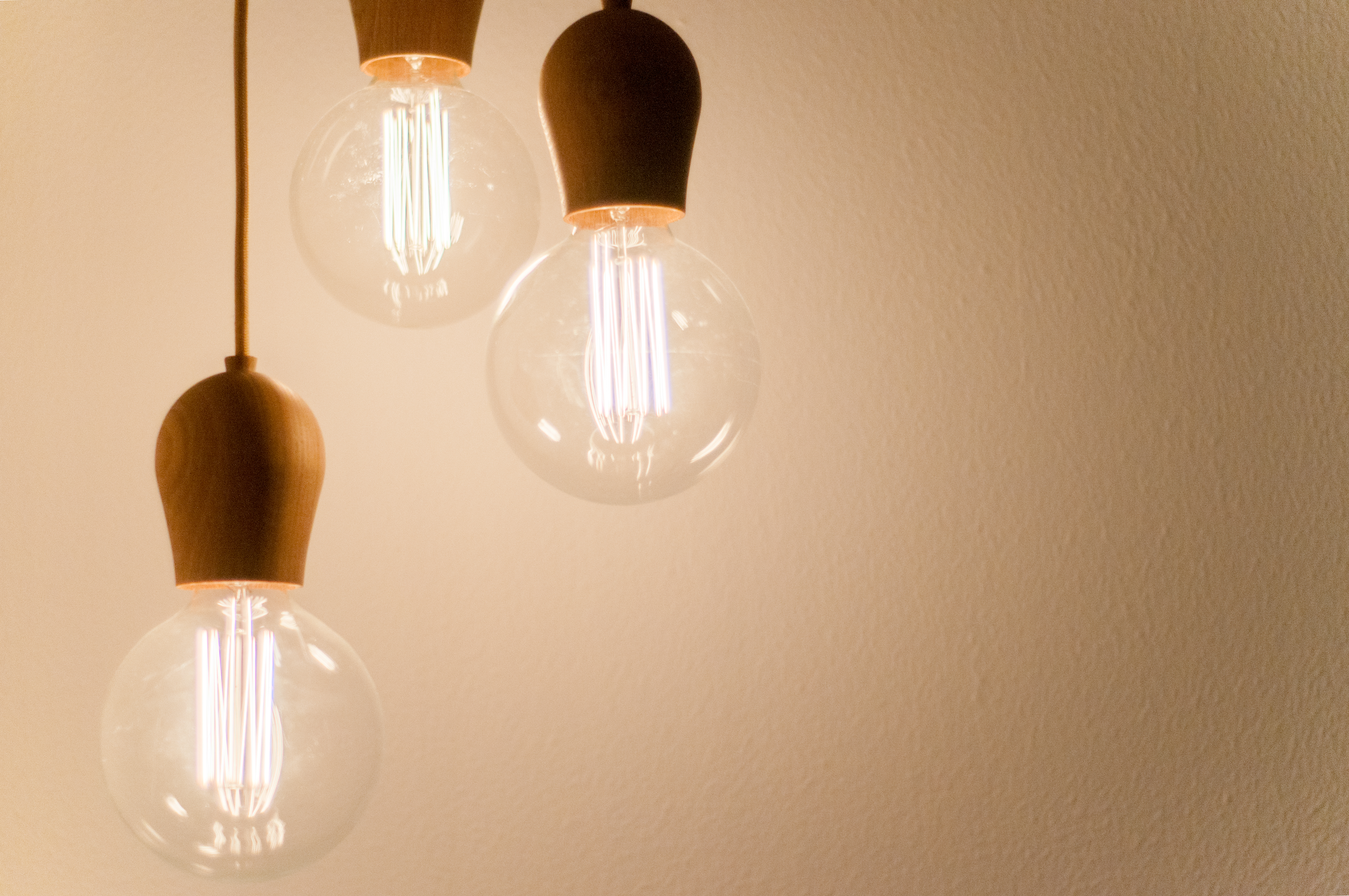 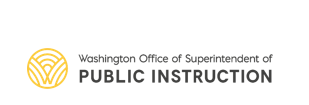 13
[Speaker Notes: Required: (20 mins)
Student Growth Goal Rubric - https://www.k12.wa.us/sites/default/files/public/tpep/studentgrowth/Student%20Growth%20-%2021-22%20Rubrics.pdf

Critical Attributes Activity – Provide the first page of the rubric for participants to read and reflect on these questions: 8 minutes
How do these critical attributes relate to student growth goals you have made in the past?  
What adjustments would you have to make to student growth goals to incorporate the critical attributes?

Provide time for participants to process with each other.  (Depending on the size of your group, you can have breakout rooms or whole group) 10 minutes

Summarizing points: The revised SGGs emphasize learning, growth and reflection for both students and teachers. There is an increased expectation to know individual students and their cultural, academic, and social/emotional assets, and to personalize instruction using student “voice and choice” to promote growth in each and every student.  2 minutes

For the next activity, please select either Slides 14 & 15 – Mark’s videos or Slide 16:  Review the rubric activity.]
OSPI TPEP SGG Revisions
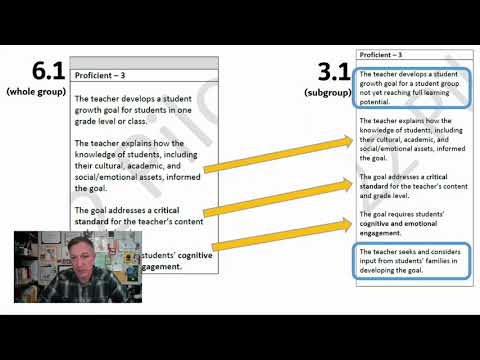 14
[Speaker Notes: NOTE: Activity choice – show the videos on Slide 14 & 15 (Choice 1) or use Slide 16 (Choice 2) to review the rubric. 
Required Activity Choice 1
https://www.youtube.com/watch?v=D6v0JbUqgHw&list=PLh0gvWB_9LuWPfBbvUe2NXrjL4j73QHGG&index=2 (15:44 minutes)]
OSPI TPEP SGG Revisions
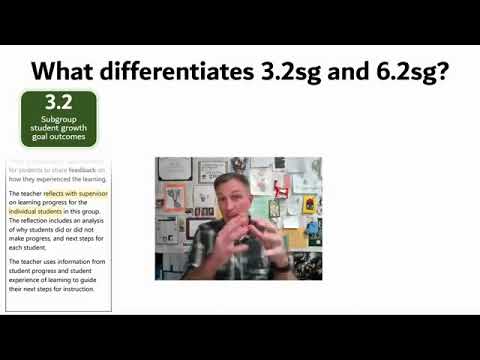 15
[Speaker Notes: Required Activity Choice 1
https://www.youtube.com/watch?v=j5x6Fqxhh4w&list=PLh0gvWB_9LuWPfBbvUe2NXrjL4j73QHGG&index=3 (10:07 minutes)
After watching both videos, in groups, discuss: (10 minutes)
In the proficient column what stands out to you about the changes in terms of:
Opportunities?
Challenges?]
OSPI TPEP SGG Revisions
Take some Private Think Time to read over 6.1 and 6.2 in the new rubrics.

In groups, discuss what stands out to you in the proficient column in terms of: 
Opportunities?
Challenges?
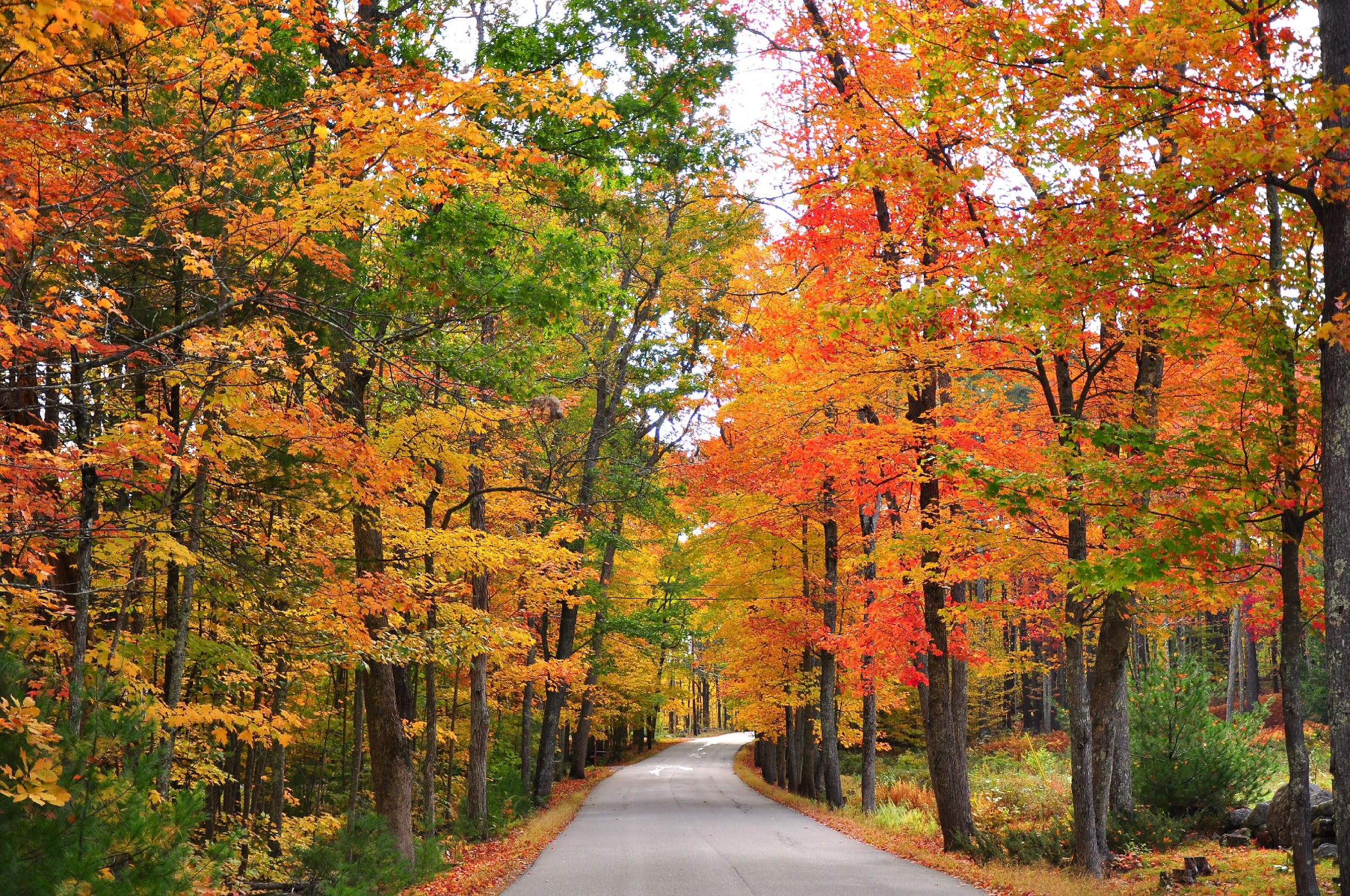 This Photo by Unknown author is licensed under CC BY.
16
[Speaker Notes: Required Activity Choice #2 (25 mins)
Time to read the new rubrics (10 mins) -drop questions into the chat if virtual
Breakout: (10 mins) to discuss these changes
Whole group debrief (5 mins)]
The Guidance
Compass Points Reflection

E = What EXCITES you about the changes?
W = What do you find WORRISOME?
N = What else do you NEED to know?
S = What STEPS might you be considering to move forward?
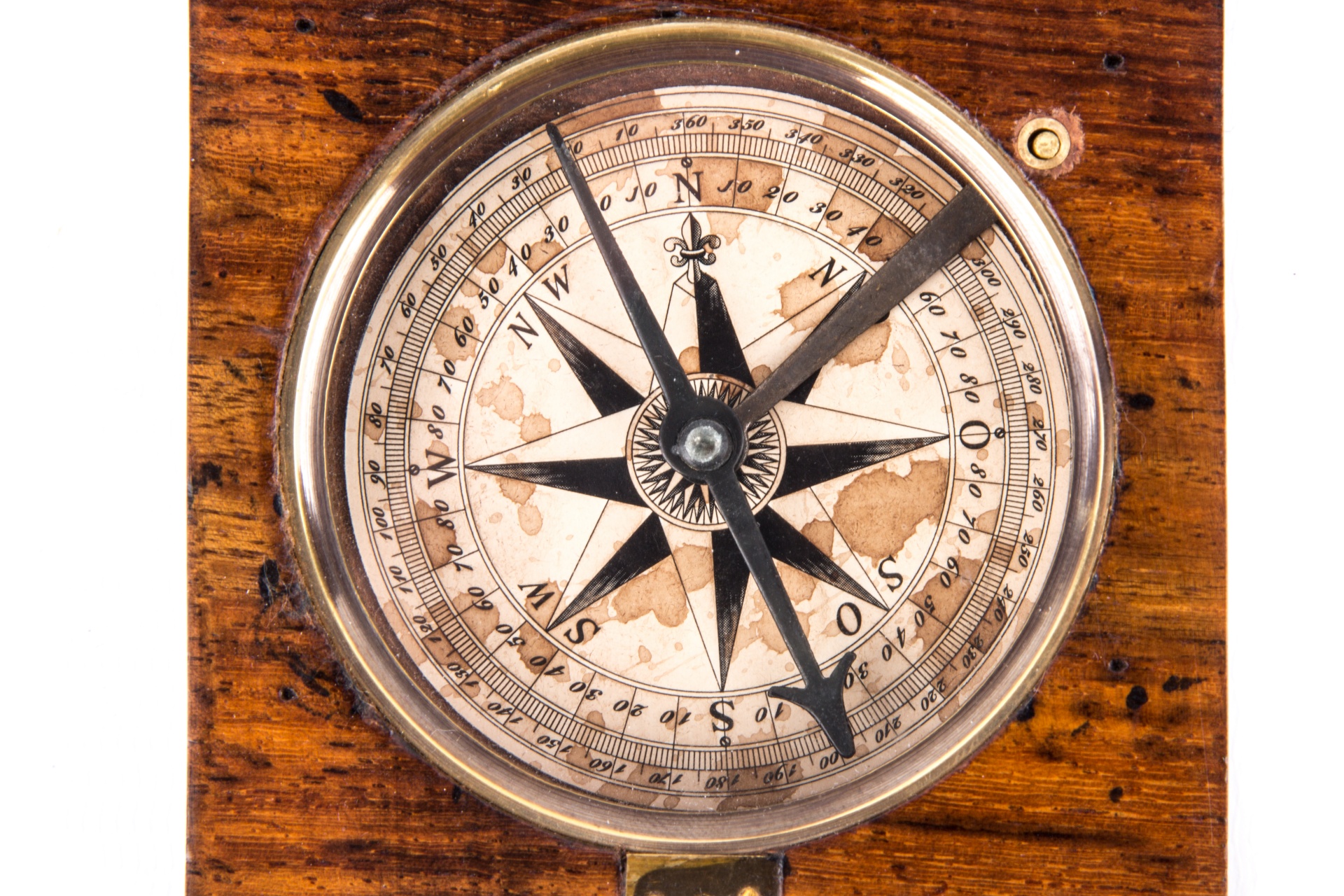 17
[Speaker Notes: Required: 25 mins
15 mins: Time to read the linked document (Guidance for the revised SGG rubrics) and then reflect on the compass points.  https://www.k12.wa.us/sites/default/files/public/tpep/studentgrowth/Student%20Growth%20-%20General%20Guidance%20-%2011.16.21.pdf

Breakout: (10 mins) - be ready to share]
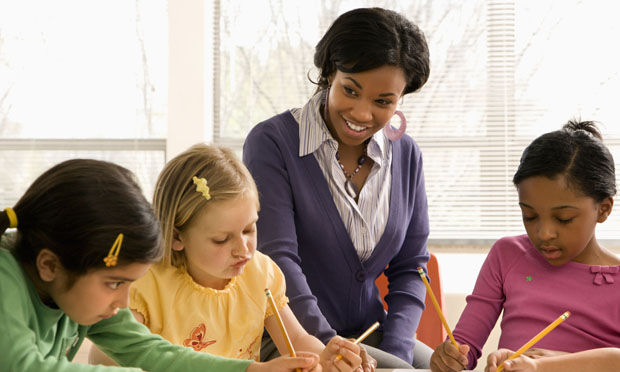 Student Growth Vignettes
Breakout groups:
1. Select and read a vignette: use questions on next slide to process
2. Discuss the vignette 
3. Return as whole group and share insights and learnings
18
[Speaker Notes: Optional Extension Activity: 25 mins
Slides 18 & 19
https://www.k12.wa.us/sites/default/files/public/tpep/studentgrowth/Student%20Growth%20-%20Vignettes_2122.pdf

Read vignette – 5-8 minutes
Discuss in breakout rooms – 10-12 minutes;  Slide 20 lists discussion questions
Whole group share out 5 minutes]
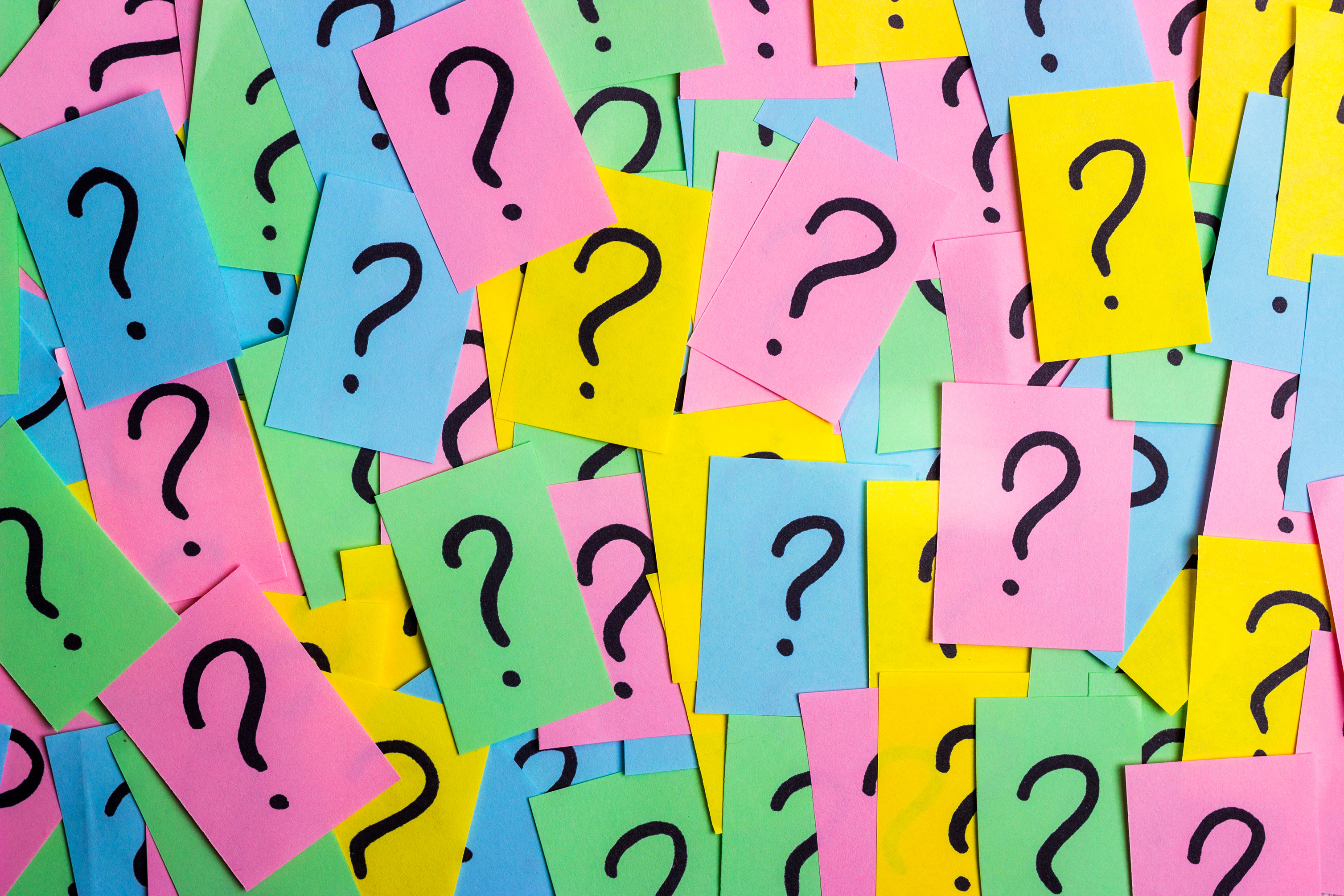 Vignette Discussion Questions
What aspects of the teacher’s process could be replicated in your content?
What decisions did the teacher make?
What resources did the teacher rely on? 
What strategies and assessments did the teacher use?
How did student progress inform the teacher’s thinking about students?
How did the student progress inform the teacher’s thinking about their own instructional practice?
19
[Speaker Notes: Optional Extension Activity: Questions for Slide 18

Feel free to amend the questions as needed.]
Thank you!
We’d like to honor and acknowledge the thought, time and effort that went into creating this module, and offer thanks to developers:
Patricia Beuke, OESD 114 and Danielson Framework Specialist
Joy Lansdowne, formerly ESD 101 and Marzano Framework Specialist

In appreciation for their work and in acknowledgement to others who have contributed.
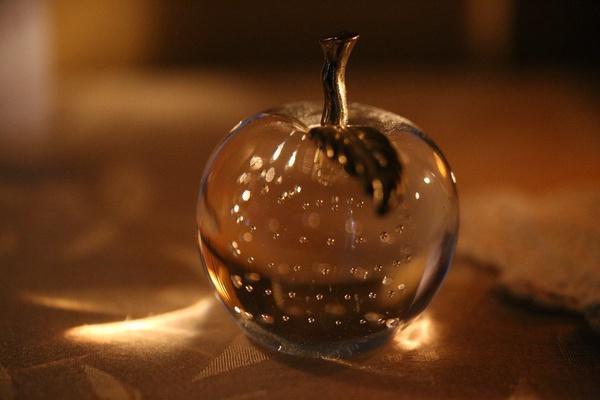 20
[Speaker Notes: Closure: 5 mins –
Use the final 5 minutes as an opportunity to collect questions and feedback and to share links and contact information.
Feel free to add resources available in your region/district or school as well as contact names/information for the appropriate personnel.

If helpful, please feel free to share the url for the TPEP website: https://www.k12.wa.us/educator-support/teacherprincipal-evaluation-program

And the direct link to the Student Growth Goals page: https://www.k12.wa.us/educator-support/teacherprincipal-evaluation-program/frameworks-and-student-growth/student-growth


And contact information for Sue Anderson, Director in the Educator Effectiveness Office: Sue.Anderson@k12.wa.us  and Katie Taylor, Associate Director in the Educator Effectiveness Office: Katie.Taylor@k12.wa.us]